A Short Presentation on some the Progress Made since WPEC Sub-group 25

A.A. Sonzogni, E.A. McCutchan
National Nuclear Data Center, BNL

P. Dimitriou
Nuclear Data Section, IAEA
International Collaborations in Nuclear Structure and Decay Data
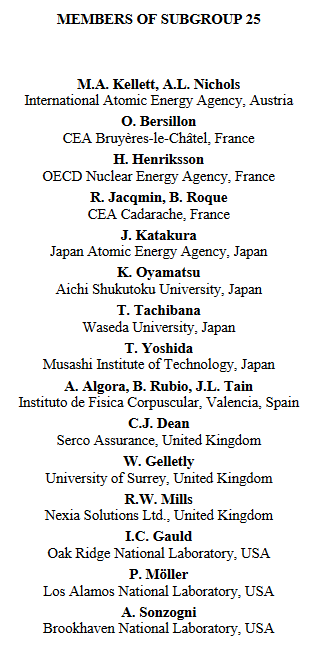 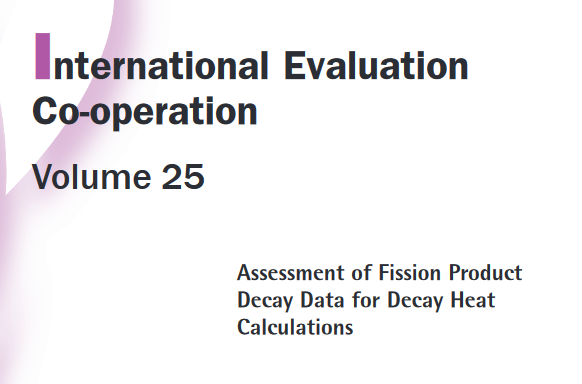 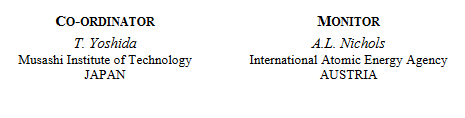 Background: 

Effects of TAGS data from Greenwood et al. (INL) to better predict decay heat.

A priority list of nuclides with deficient decay data was produced.
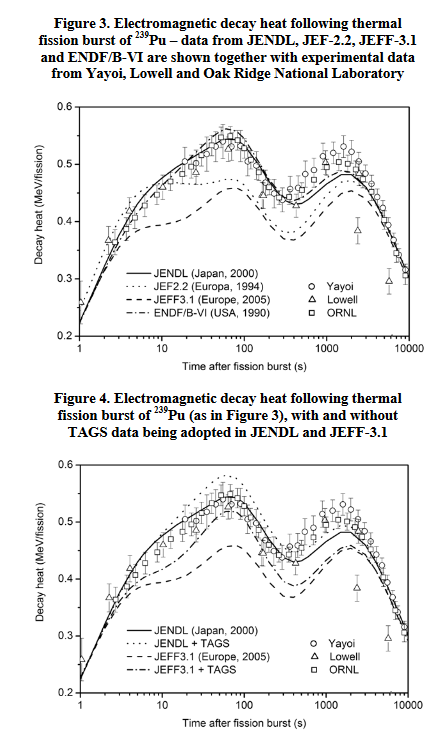 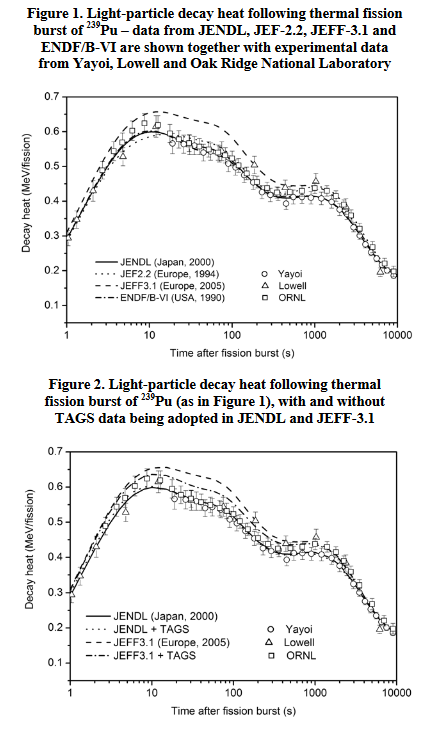 Results: 

Considerable improvement in the 239Pu decay heat improvement just by improving the decay data of 7 nuclides: 
102,104,105,106,107Tc, 105Mo, and 101Nb
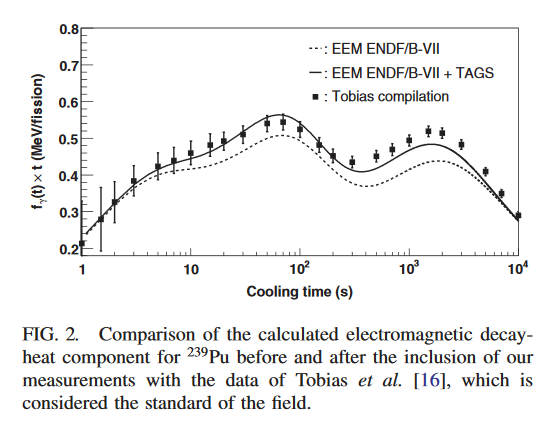 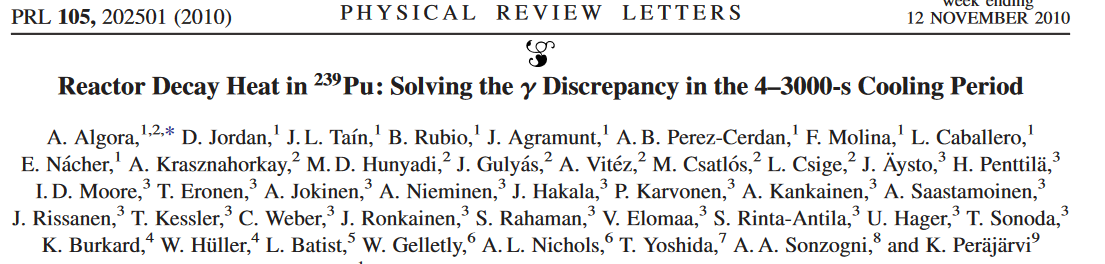 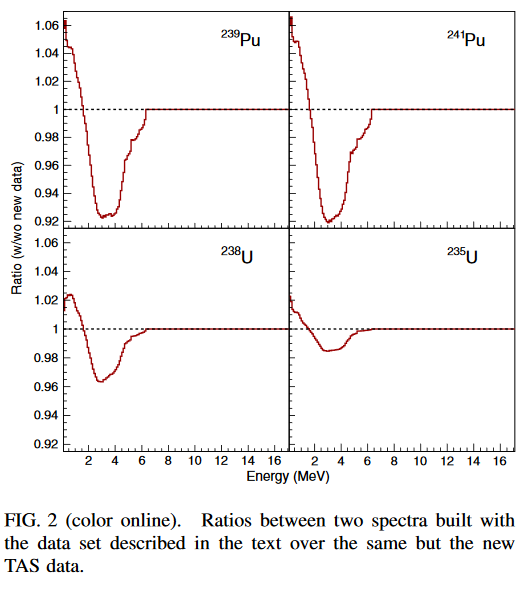 Spin-off: 

Improved agreement with measured electron spectra following fission  relevant to reactor antineutrino experiments.
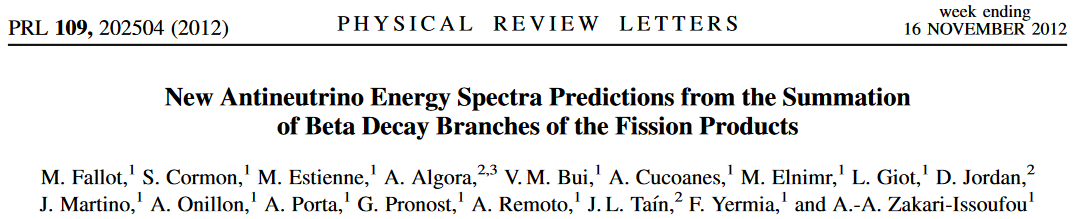 Another Spin-off: 
Realization that the competition between gamma and neutron emission has shell effects.
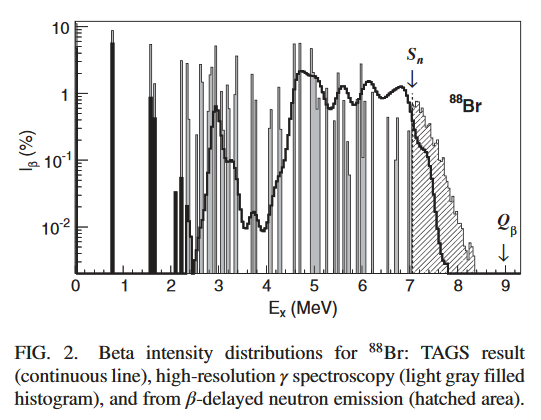 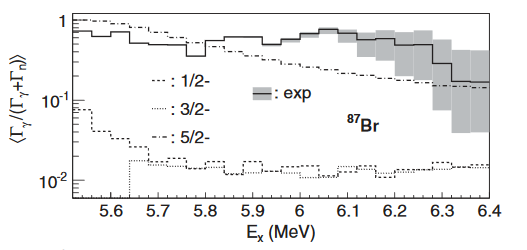 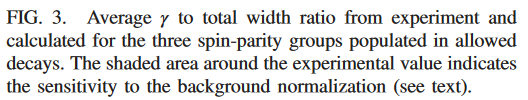 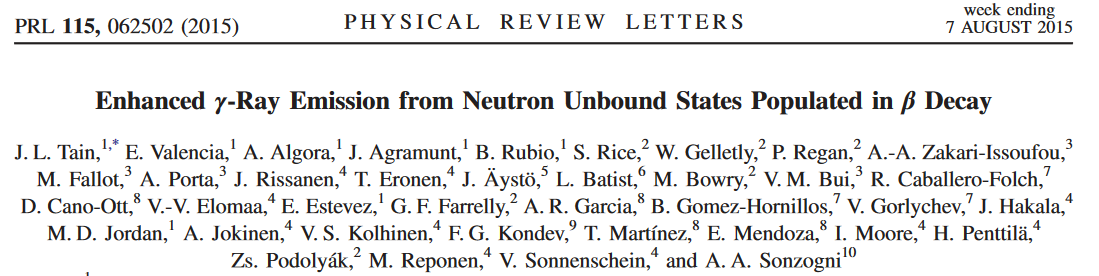 ENDF/B-VIII.0 Decay Data
Effect of including TAGS data in electron spectra
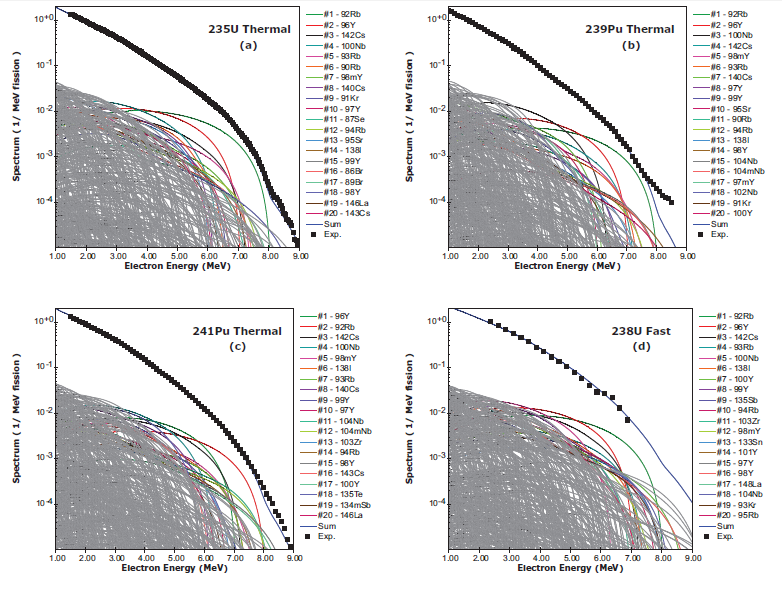 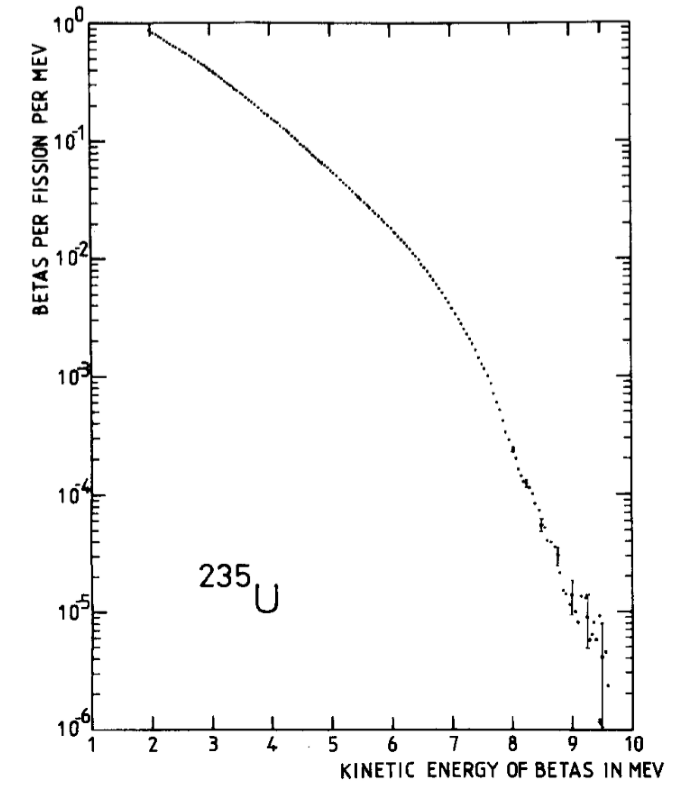 A.A. Sonzogni, T.D. Johnson, E.A. McCutchan, PRC91, 011301(R) (2015)
K. Schreckenbach et al., PLB 160, 325 (1985)
ENDF/B-VIII.0 Decay Data
Effect of including TAGS data in electron spectra
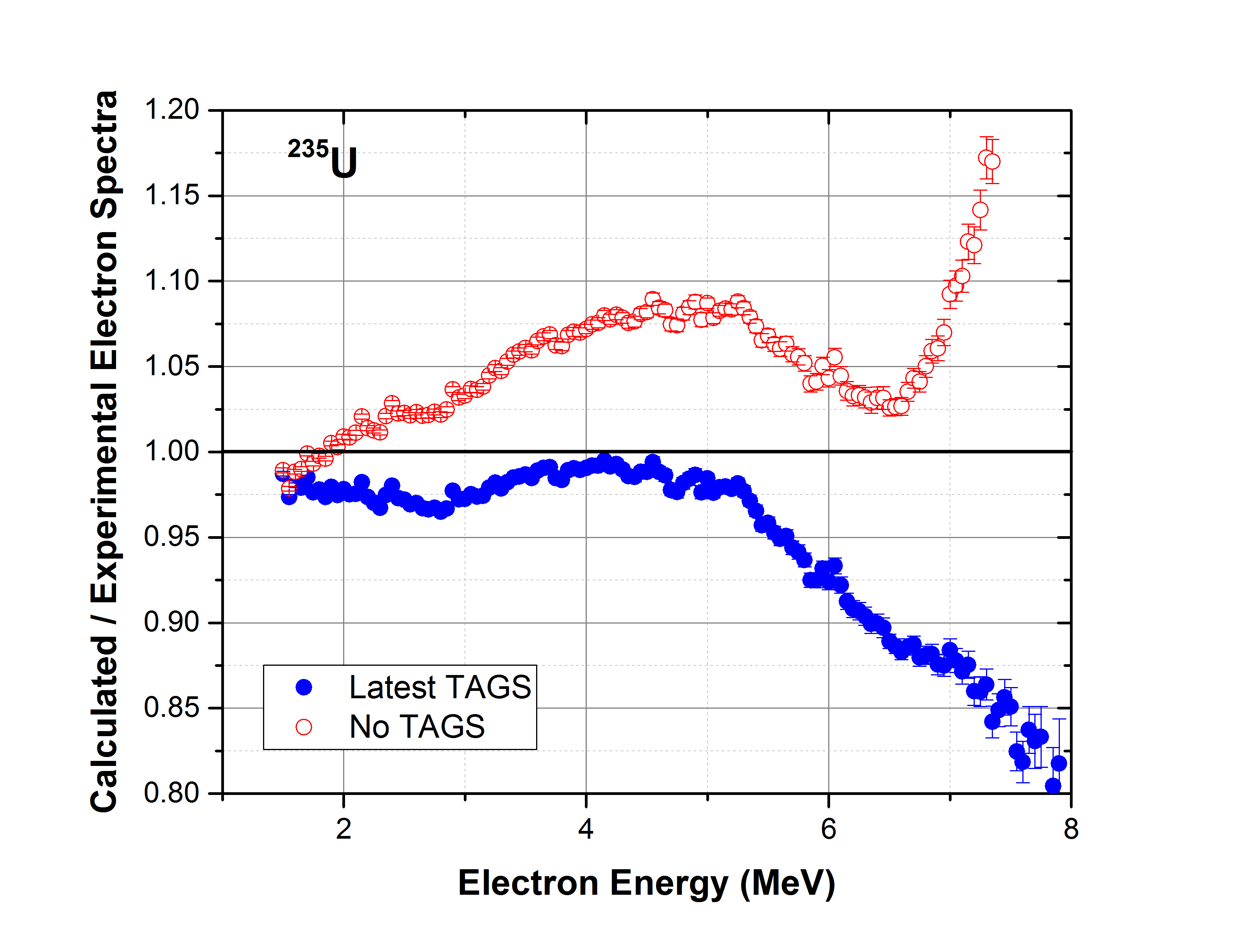 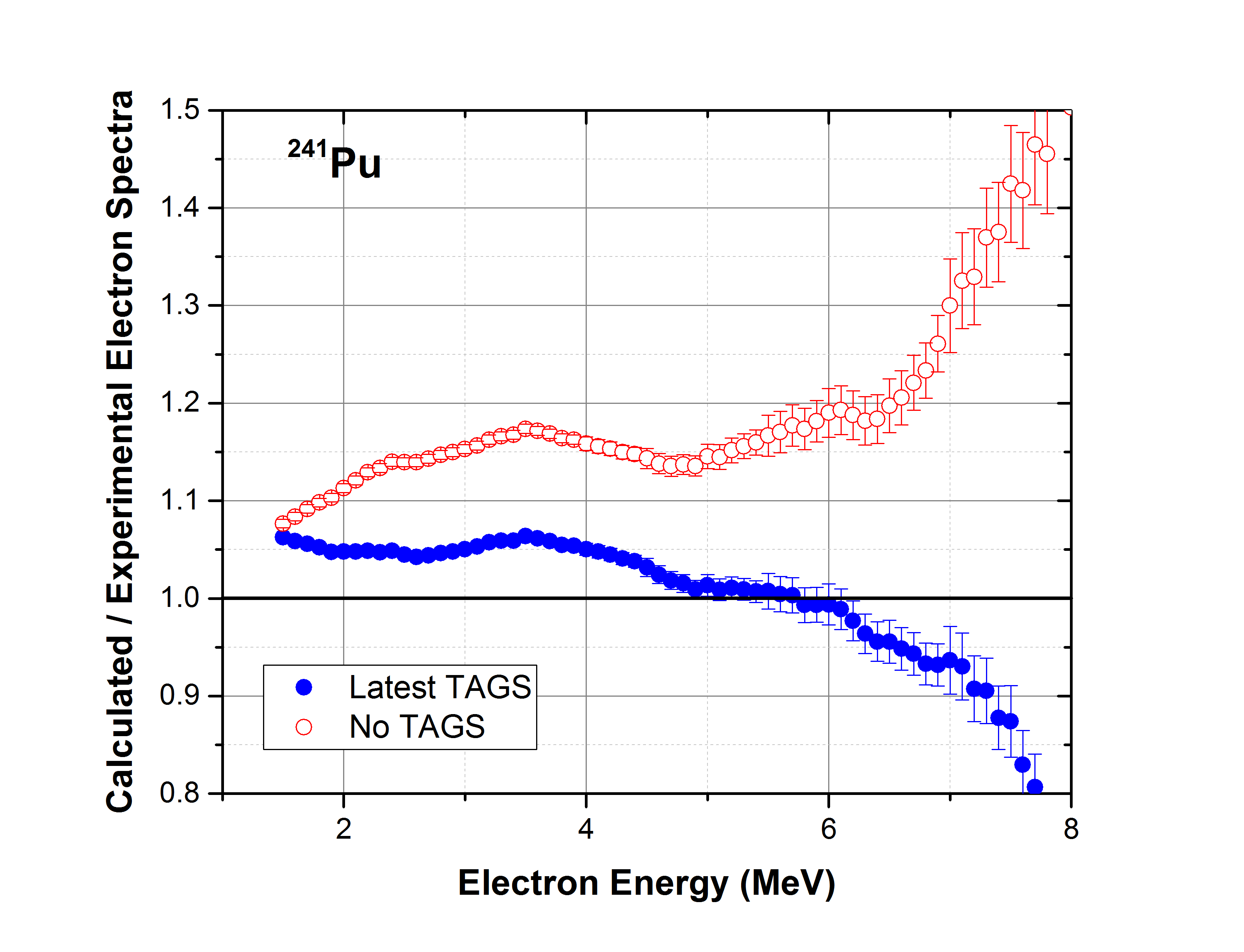 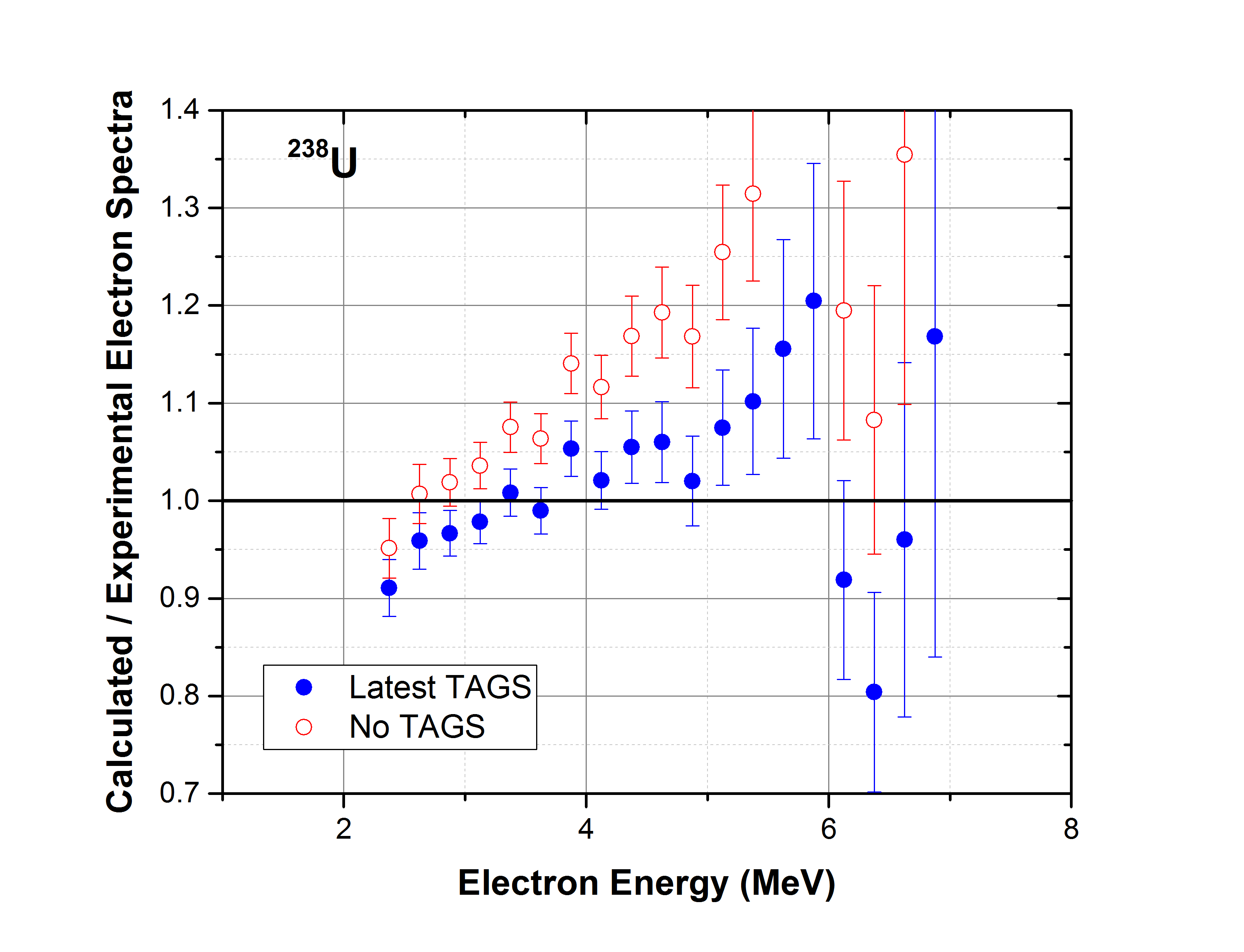 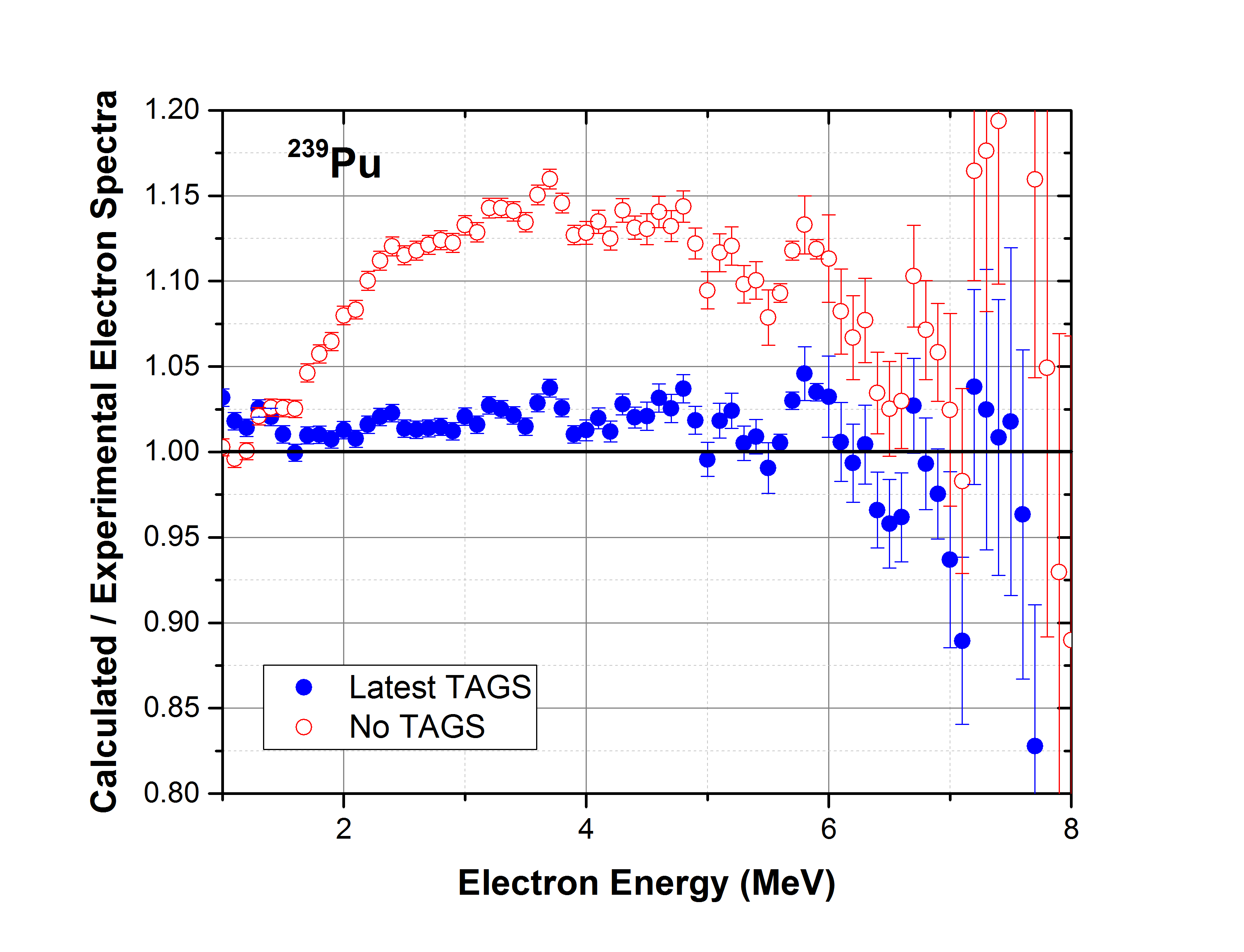 ENDF/B-VIII.0 Decay Data
Effect of including TAGS data, improved Total Decay Energy and EEM, ELP and EAN systematics
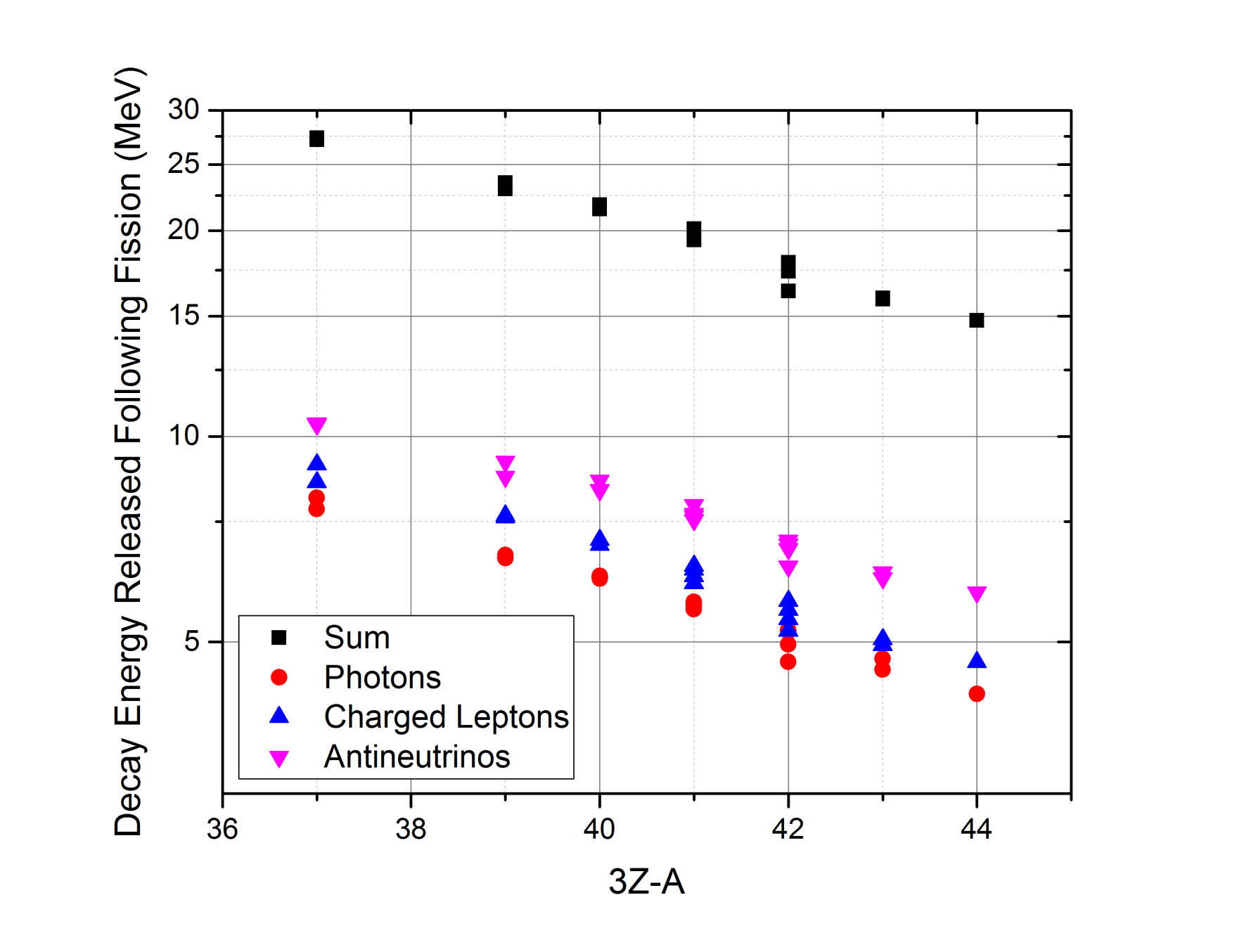 Where do we need Fission Yields and Decay Data?
Latest Daya Bay Antineutrino Spectrum
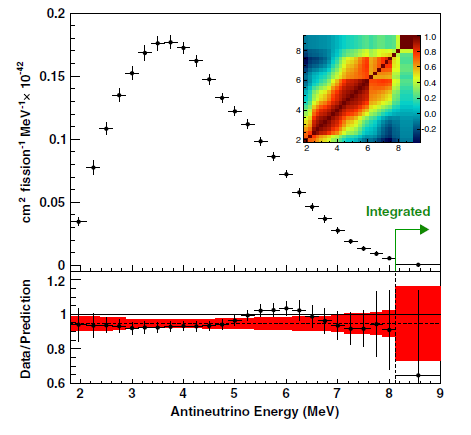 Missing 5.4 +- 2.2% of the total number of electron antineutrinos at around 500m from the reactor.  Consistent with earlier analysis of reactor experiments.

This deficit is not accounted for in the three flavors oscillations.

There is a distortion in the energy spectrum with respect to the prediction.
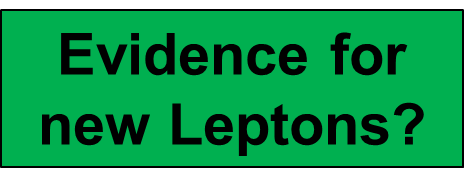 F.P. An et al,  PRL 116, 061801 (2016)
Fission Yield Effects
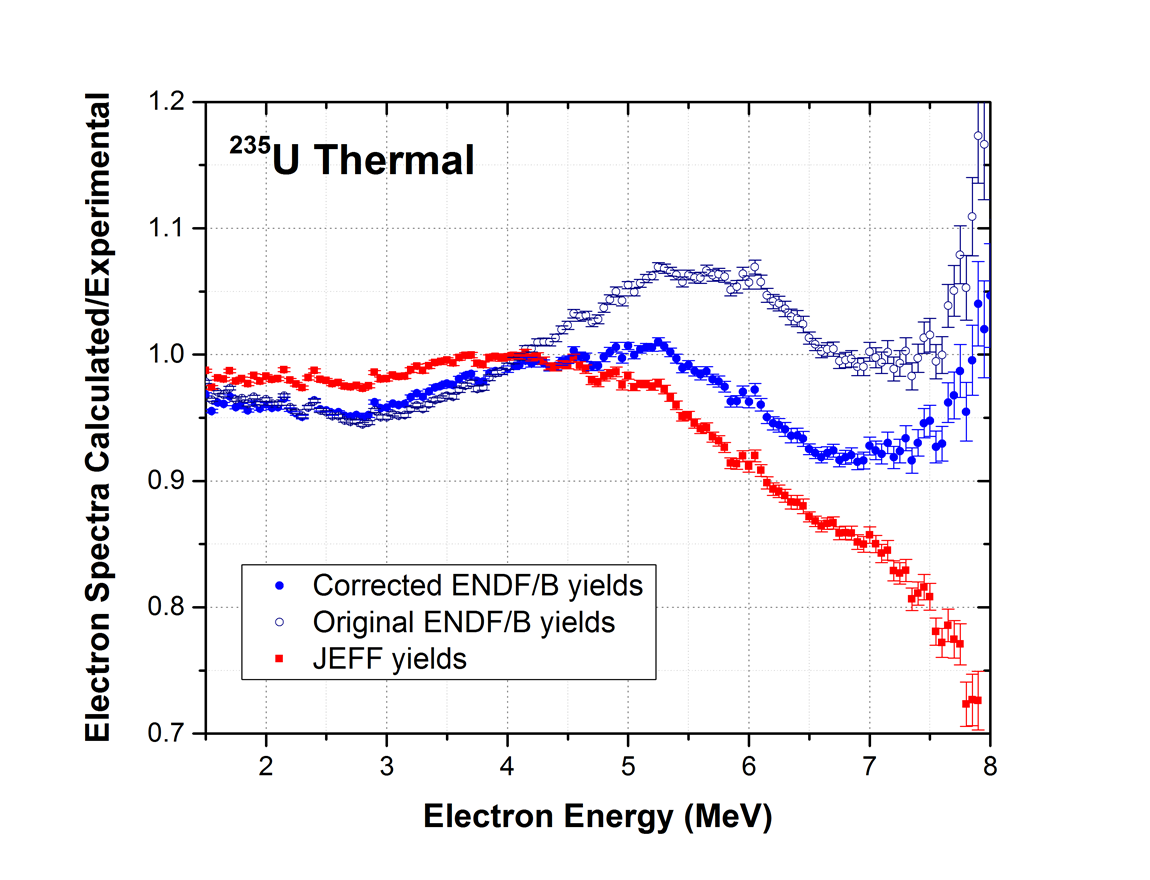 It has been known for a while that ENDF/B and JEFF fission yields were producing different results. 

We perform corrections to the ENDF/B yields to account for a) better decay data, b) improved isomeric ratios, c) anomalous yields.

With corrected yields:
No electron excess
Better agreement with JEFF yields.
A.A. Sonzogni, E.A. McCutchan, T.D. Johnson, P. Dimitriou, PRL 116, 132502 (2016).
Fine Structure
(FY and decay data together)
NEOS data, 30 m from a power reactor
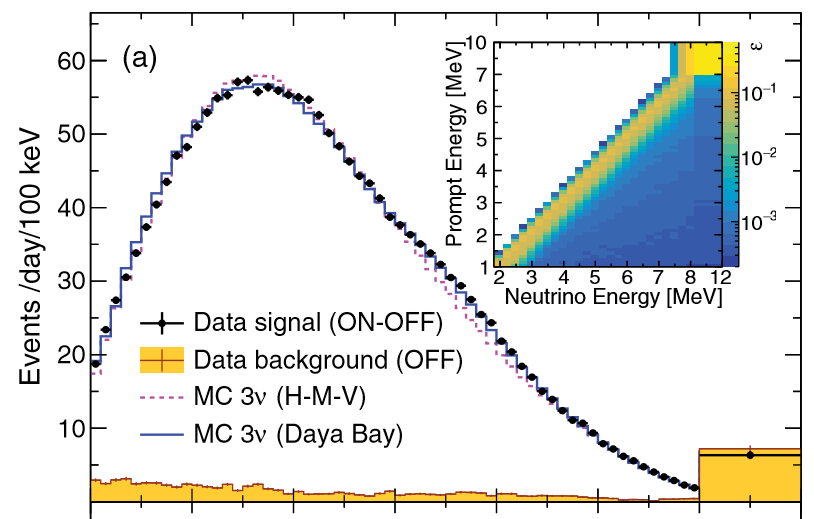 There seems to be structure?
Ko et al, PRL 118, 121802 (2017)
Fine Structure in Antineutrino Spectrum
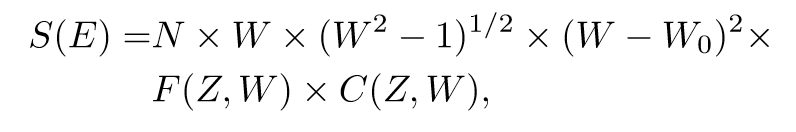 Electron Spectrum:
Fermi Function
Other corrections
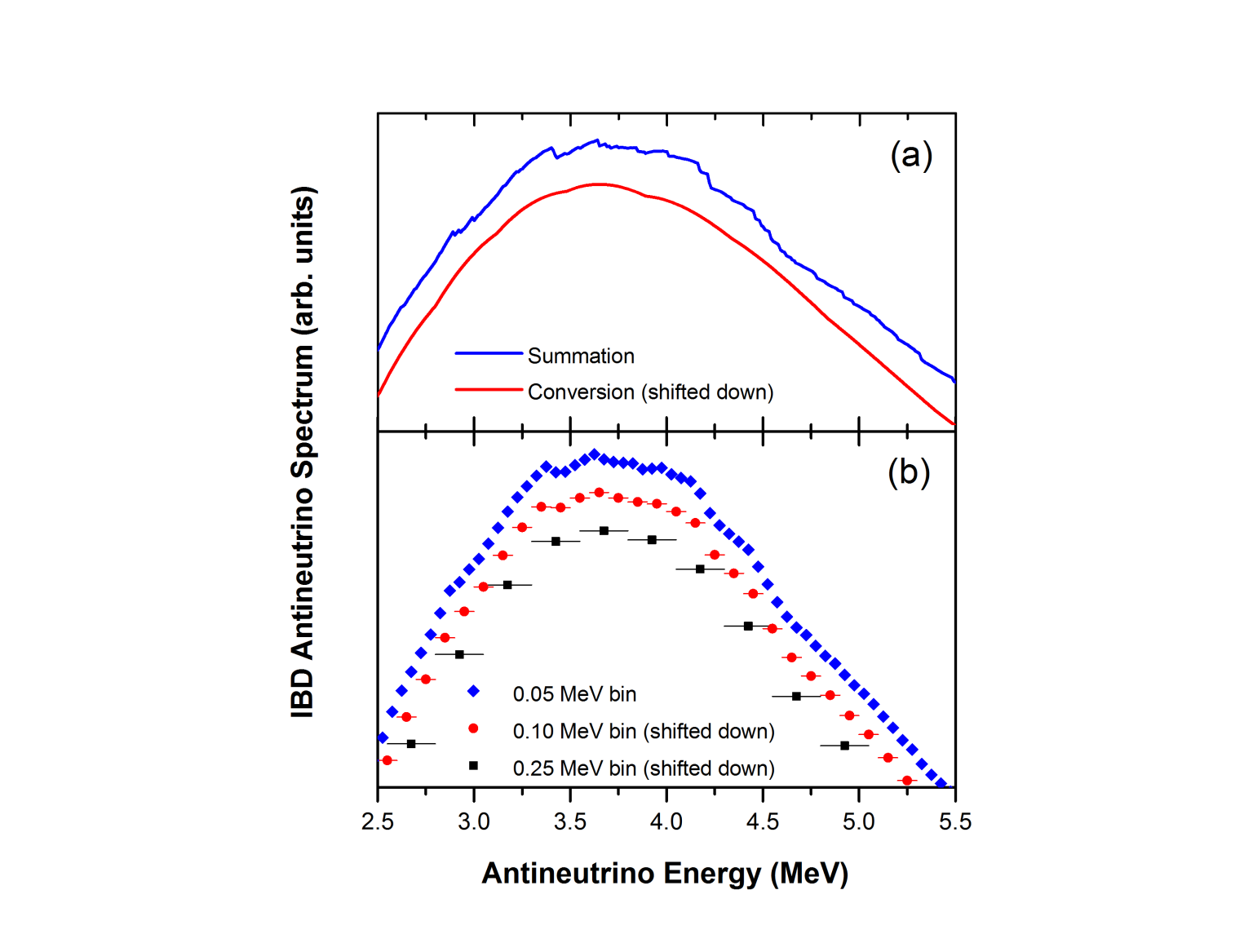 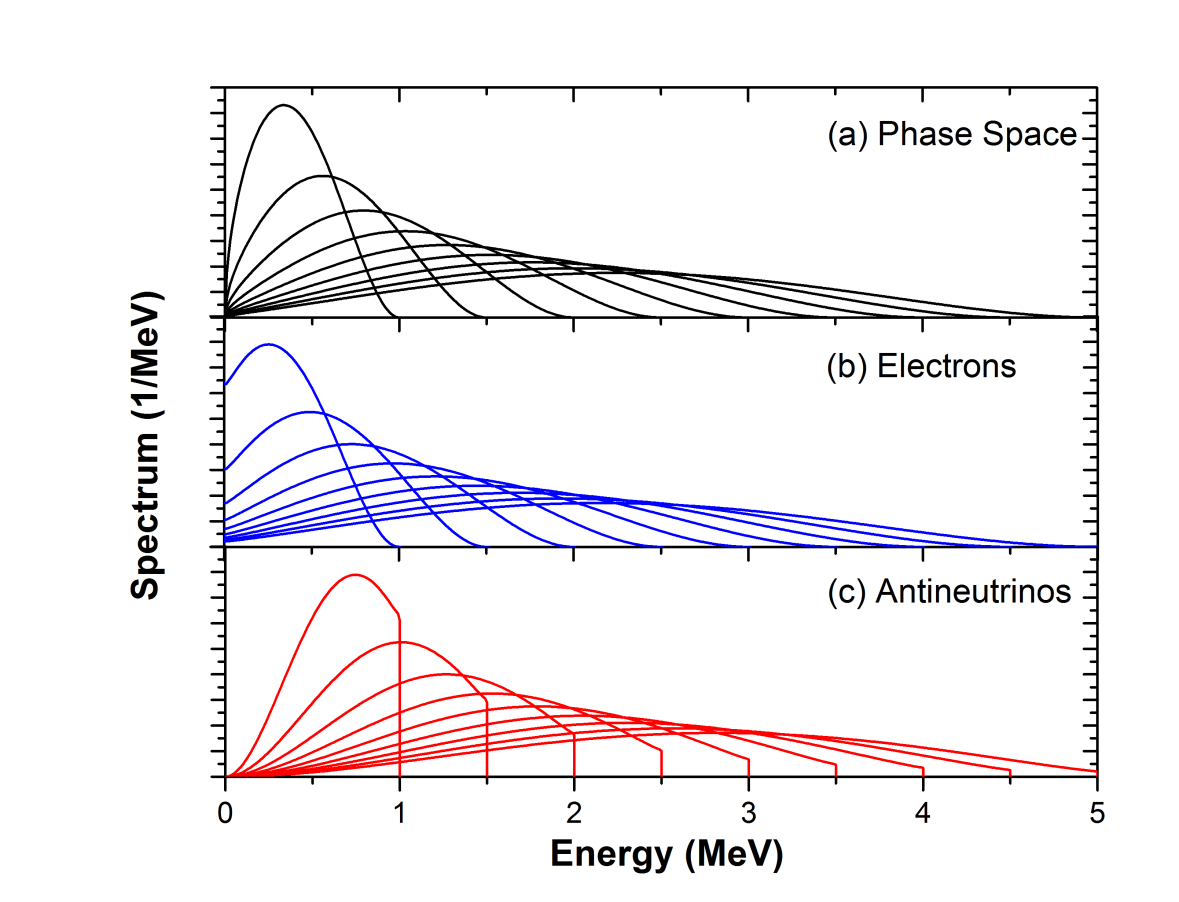 How to reveal Fine Structure?
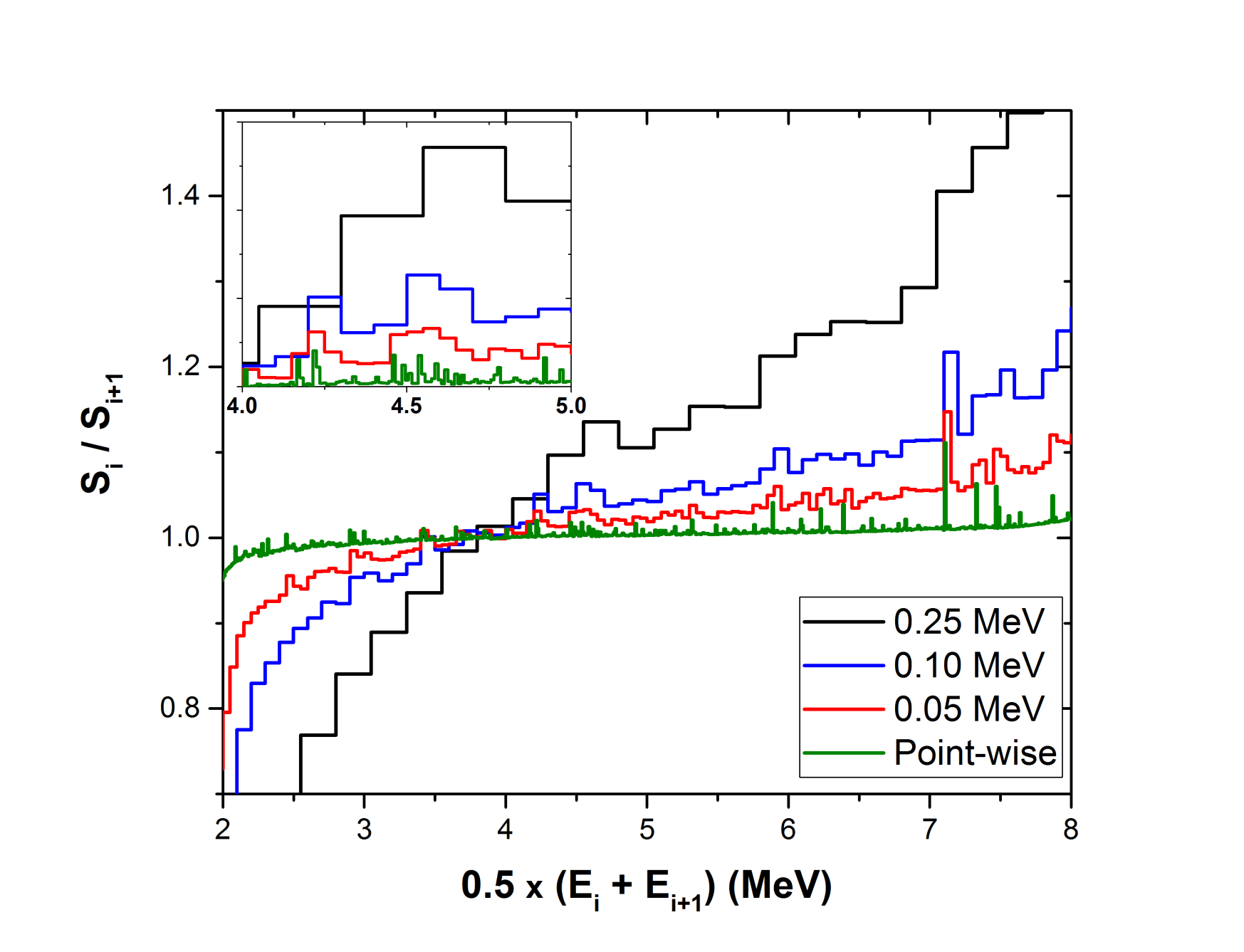 Ratio of adjacent points:

Ri=Si/Si+1
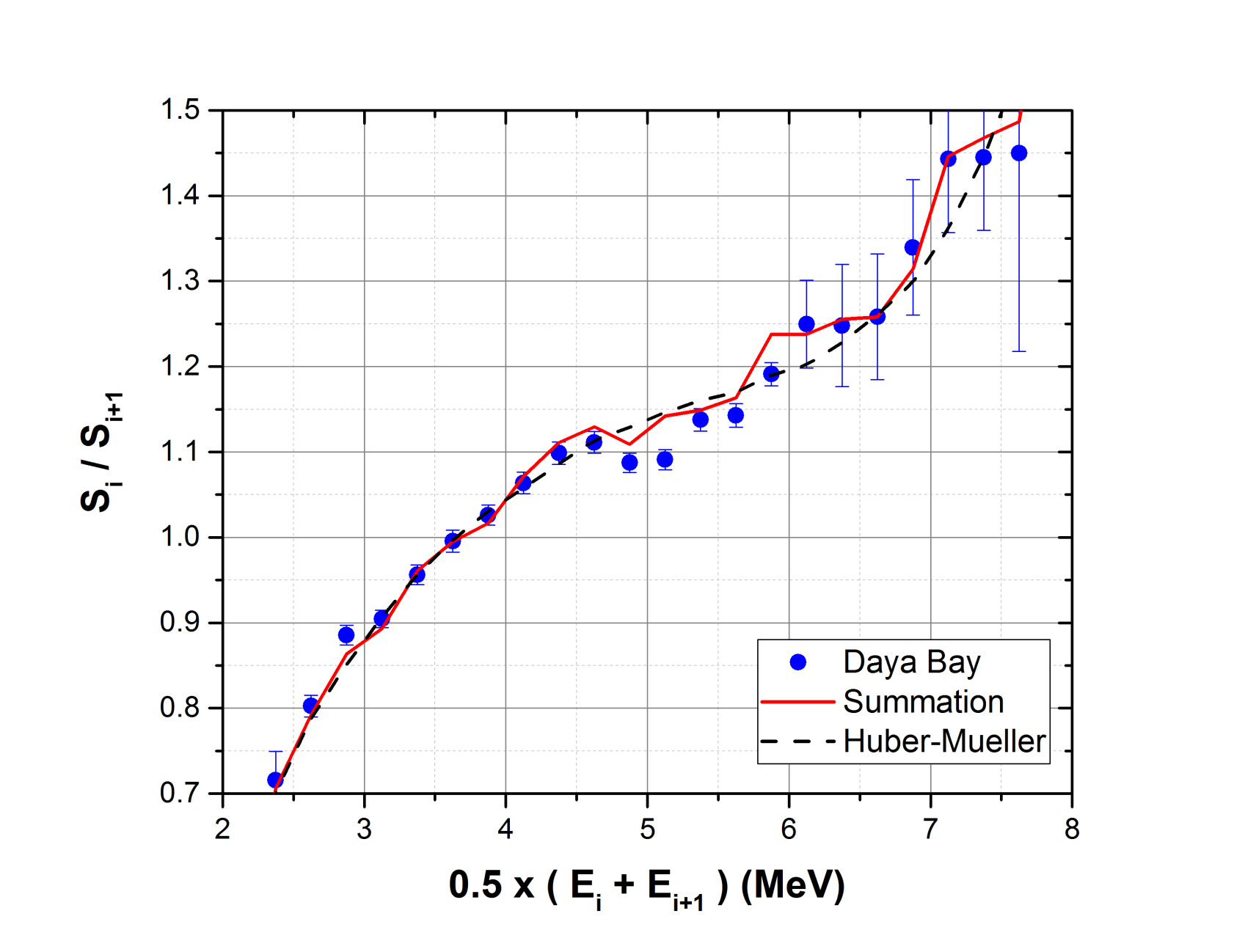 Surprisingly, even with a 0.25 MeV binning a structure can be seen.
Structure observed in Daya Bay data, covariance matrix crucial for analysis.
Nuclides behind fine structure
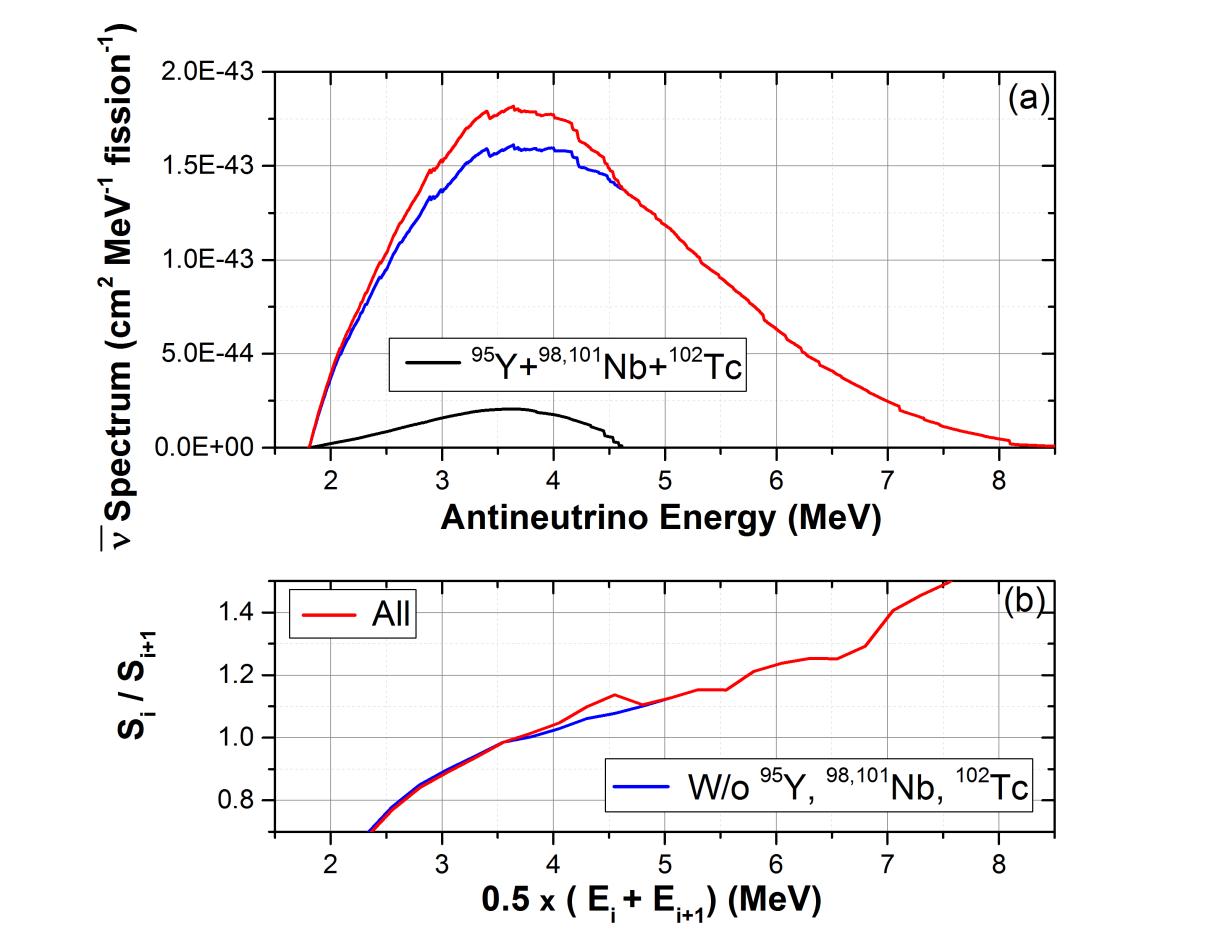 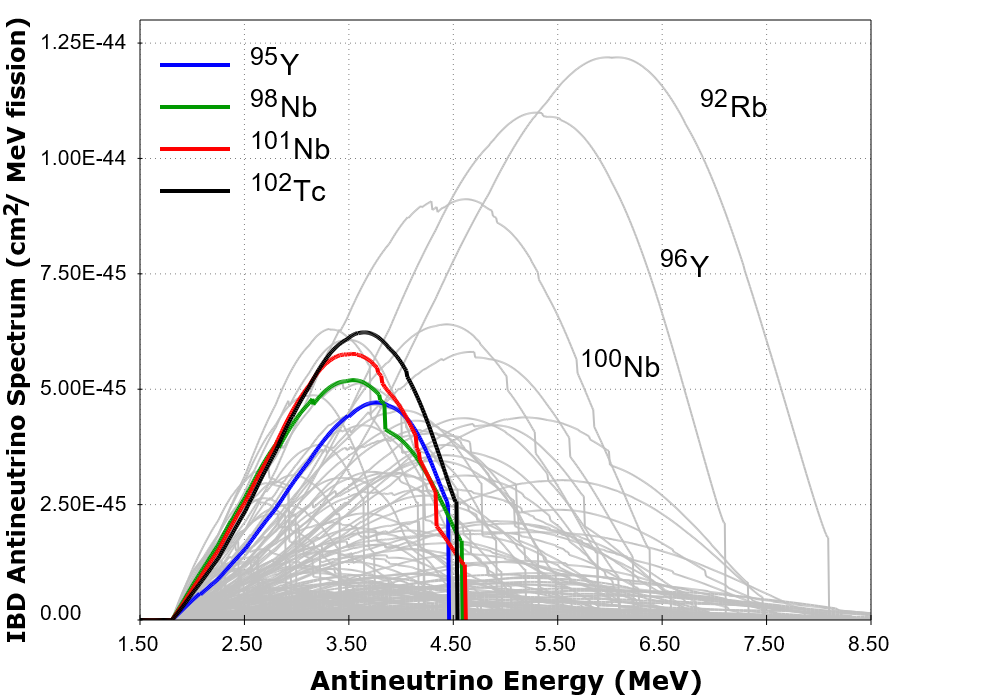 Incidentally, 102Tc yields in ENDF/B need to be corrected.
For more details, see:
 A.A. Sonzogni, M. Nino, E.A. McCutchan arXiv:1710.00092
Highly precise decay data for medical radioisotopes

Experimental campaigns by BNL and ANL to improve the decay data for radionuclides used in nuclear medicine.   Some results already in ENSDF.
New
Confirmed
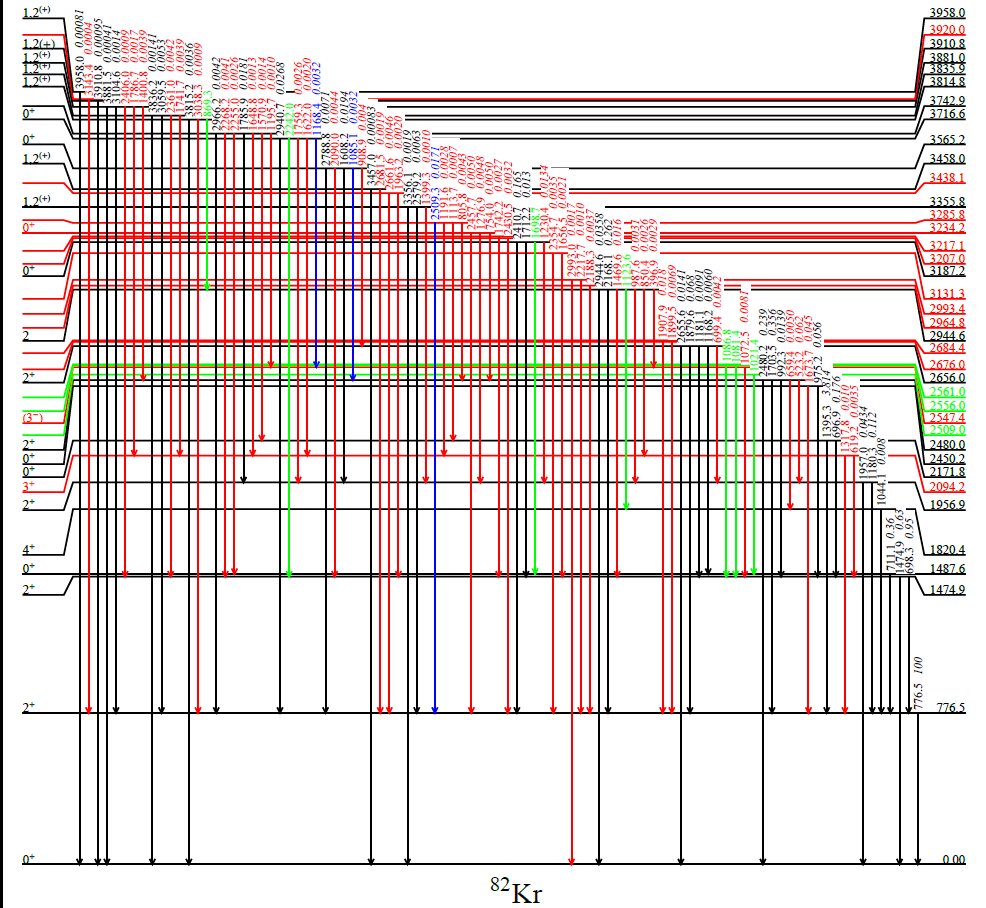 Removed
Moved
Example, revised decay scheme of 82Rb
M. Nino et al, Phys. Rev. C 93, 024301 (2016).
Conclusions

Updated the VII.1 decay data sub-library for VIII.0

Plan a major upgrade in VIII.1, including the latest T1/2 and Pn values from the IAEA CRP

Will also include the recent results on precise decay measurements for medical isotopes.

Decay Data link Independent Fission Yields and Cumulative Fission Yields.   

Looking forward to participate in the future IAEA CRP on Fission Yields.